Středověké šestero o zachování dobrého zdraví
Alena M. Černá, Ústav pro jazyk český AV ČR, v. v. i.
Jazykovědné sdružení, 12. prosince 2024
PRAMENY
24 pramenných textů z 1. čtvrtiny 15. stol. až poloviny 16. stol.
23 rukopisů a 1 starý tisk
Knihovna Národního muzea – 13 rukopisů a 1 tištěný exemplář
Národní knihovna – 4 rukopisy
Strahovská knihovna – 2 rukopisy
Kapitulní knihovna – 2 rukopisy  
Moravský zemský archiv – 1 rukopis
Moravská zemská knihovna – 1 rukopis
Knihovna Czartoryskich v Krakově – 1 rukopis
Atvin, tak řečený mistr, to praví za jisté, že každý člověk šesteru věc čině, že bude z boží pomocí zdráv dlúho. Prvnie věc jest dobrého povětřie hlédati a zlého se varovati. Druhá věc jest skrovnost napitie a najedenie, aby to bylo čisto a zdrávo. Třetie věc jest sličné odpočívanie a múdré hýbanie tvým životem a oblamovánie. Čtvrtá věc jest vhod spánie a vhod bděnie. Pátá věc jest, aby se choval, aby nebyl tvrd v životě ani velmi měkek. Šestá věc jest, aby se choval přielišného veselé a varoval se přílišného smutku. To jest těch šest věcí, ktož je má na paměti, ten bude dlúho zdráv…

	Prvé, povětří, takto praví: Všelikého nejasného a nečistého se chovati, leč buď smrduté, <leč nesmrduté>. A protož když jasno, zákon jest ráno vstáti, ale když jest mračno, zákon jest dlúho spáti. A najviec <se chovati> smradu bahnivého, jako jest na močidlech, a také od smradu mrzkého, od toho se zarozují tajné nemoci v životech šlechetných…
O druhém, to jest o jedení a o pití, učiň, aby člověk vždy málo pochodil před obědem nebo podělal, a když přijde žádost k jedení, ihned jiesti a neotvlačiti. A vždy státi od stolu, málo lačen jsa. Také ižádného ovotce na čtítrobu nejésti pro jeho náhlé požitie a v nohy obrácenie. Ale po krmiech muož jésti ovotce, avšak skrovně. Také vždy se držeti dobrých krmí, jakožto kozlenec, kuřenec, kuroptví, jiného masa, když svuoj čas má… Také na sytý žaludek nemyti se, ani také po lázni brzo jésti, nebo v lázni žaludek své přirození ztratí a pro rozličné nemoci požiti nemuož. Také se ve mnohých láznách nemyti, neb se od toho rozličná nemoc stává.
	O třetiem takto učiň, aby sobě člověk neuškodil na hýbaní ani mnoho chodil úsilně, nebo těžké věci mdlé duši a ven pudie… 
	O čtvrtém, nespání a bdění, také učí, aby vždy člověk včas lehl a šel spat, to jest, když mrká… A neroďte <ve dne> mnoho spáti ani viece, když žaludek prázden jest, jako v nešporní hodinu, neb se od toho stává studená nemoc. O tom mistr Ipokras praví: Sen jest jako smrt oblečen, aby v noci neběhal a dne nezmeškal v jeho diele, totiž aby v noci spali a ve dne bděli a dělali…
O pátém, to jest o měkkosti a tvrdosti v životě, učiň, aby se člověk horkého povětřie choval, neb pro veliký pot člověk bývá měkký. Také se jest varovati veliké zimy, neb to svieže mokrost a tudy žaludek svieže a tvrdí.
	O šestém, to jest o veselí a smutku, takto učiň, aby se varoval přielišného veselé, neb velikým veselím srdce se otvoří a duše vystúpí. O tom praví mistr Galienus, ano jeden směje se umřel. Také se stává od velikého hněvu neb smutku, neb smutek raní srdce a srdce mdlí, a odtud se nemoc stane. A o tom praví mistr Avicenna: Veliké se radosti chovajte a smutka přes noc neostávajte. 
	
	Toť jest těch šest věcí, na nichž každého člověka zdravie leží. Toť jest vybráno z kněh lékařských krátkými slovy. A ktož proti tomu mluví, ten nenie lékař, ale klamař, neb mluví prostě proti mistrovi Ipokrasovi, Galienovi, Avicennovi a proti mistrovi Atvinovi.

podle KNM I F 10
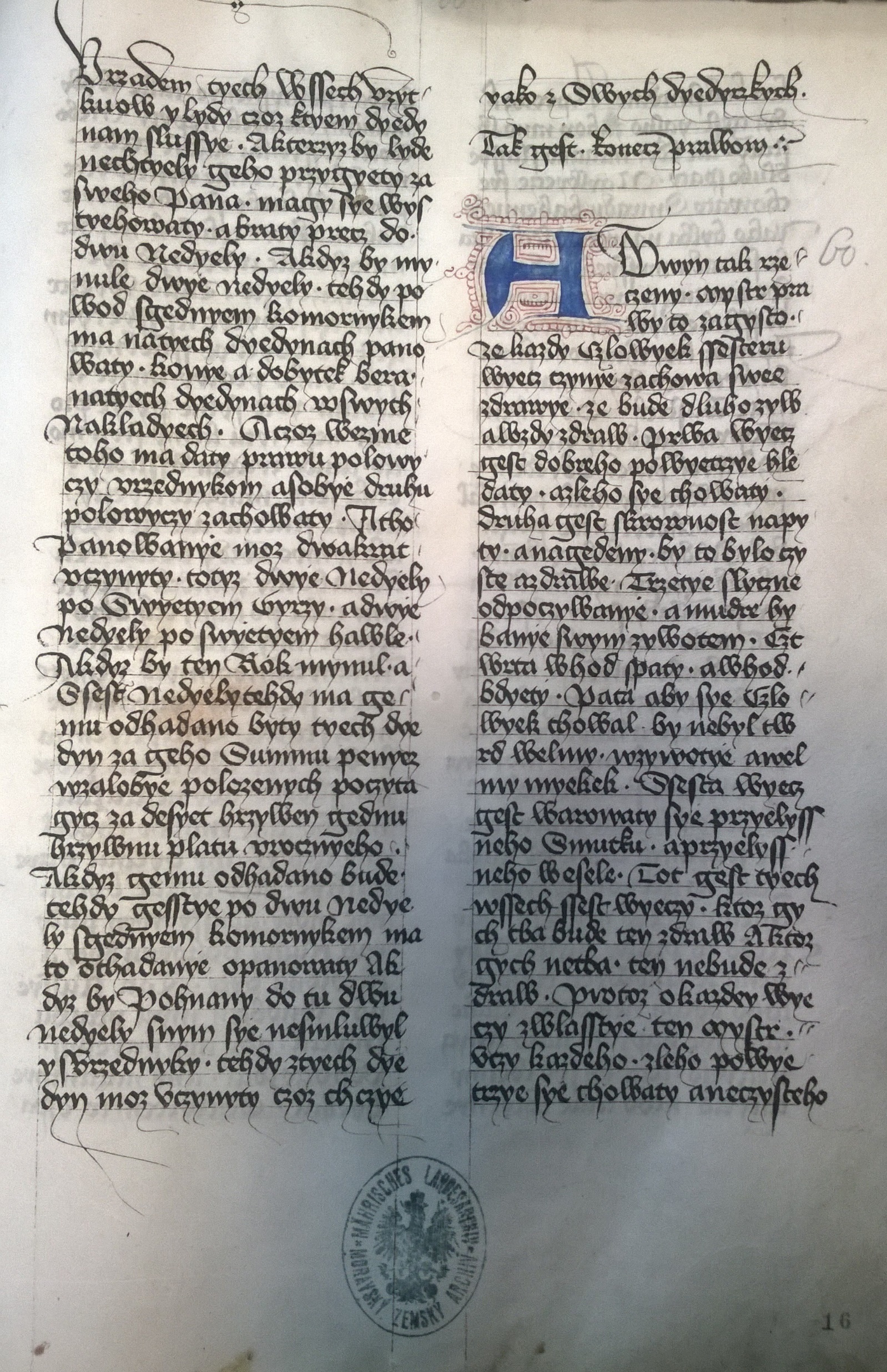 nejstarší text z 1. čtvrtiny 15. století
MZA, sign. G 10, č. 276 (fragment)
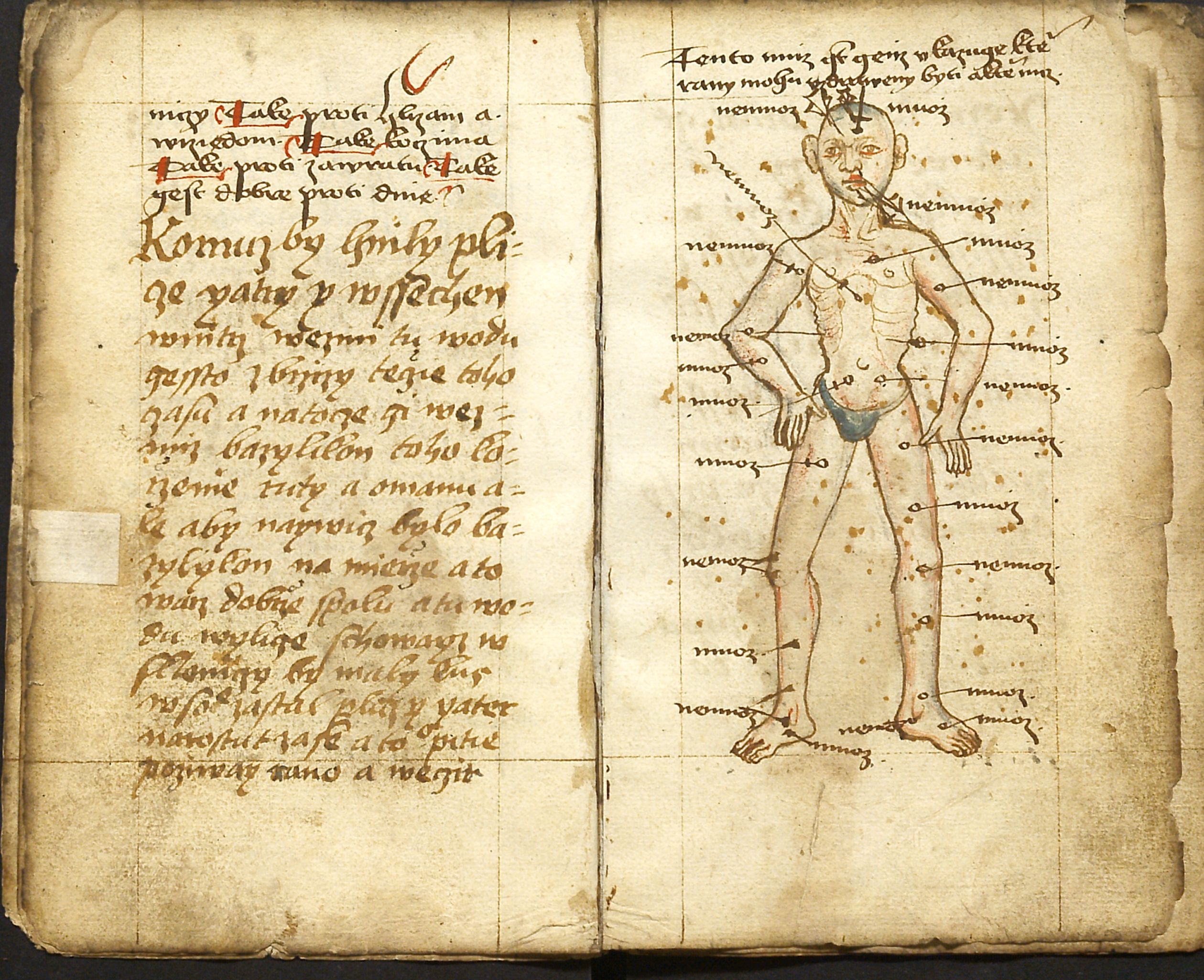 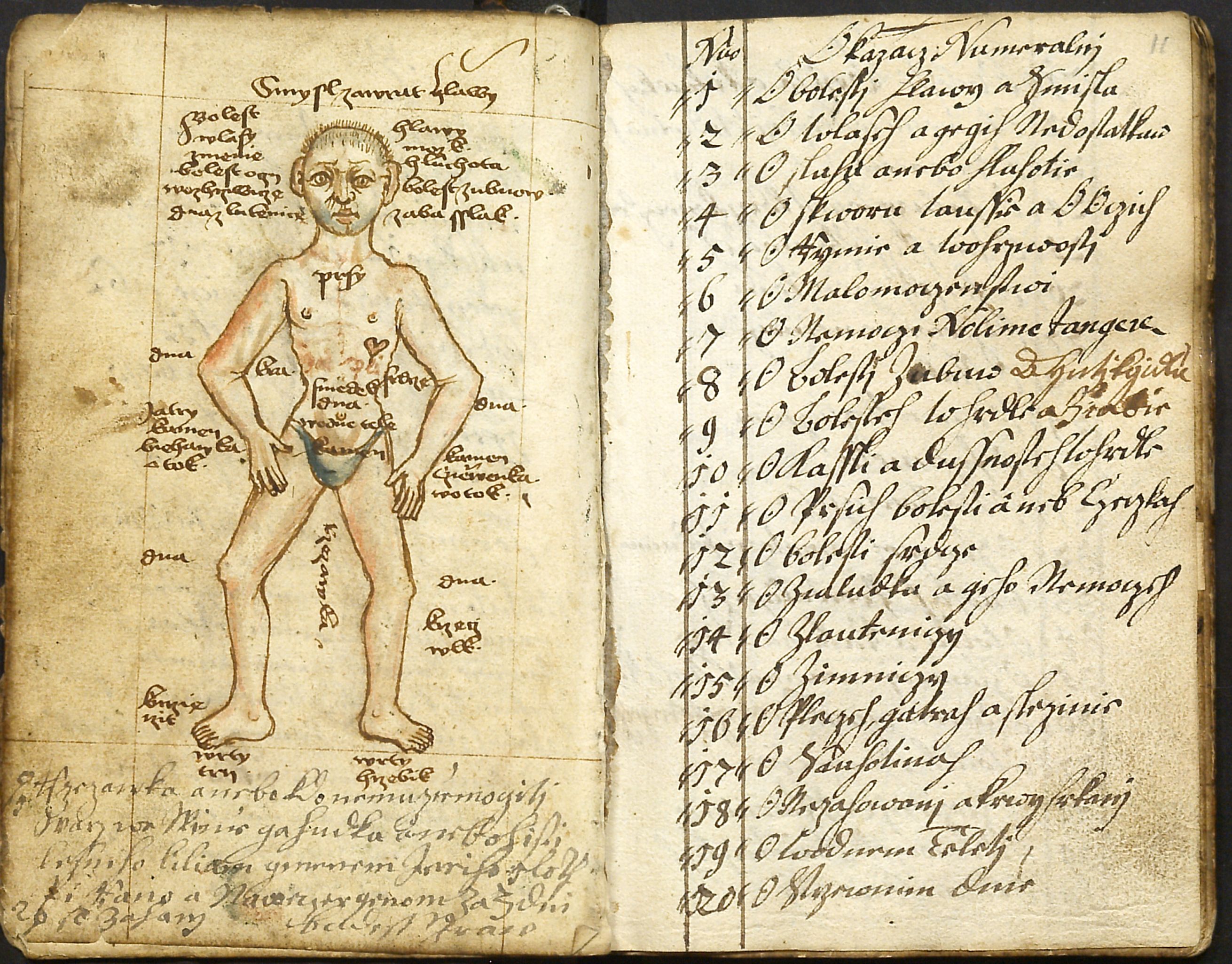 se varovati

se vystříhati
dobrého povětřie hlédati a zlého sě chovati
skrovnost napitie a najedenie (Gsg.)

skrovnost v napití a najedení

skrovnost na pití a na jédle

skrovnost zachovati v jídle a v pití (tisk)
skrovnost na pití a na jedení (Lsg.)
oblamovánie

oblomenie

vynecháno: sličné otpočívanie a múdré hýbanie svým životem 

hejbání povlovné (tisk)
sličné otpočívanie a múdré hýbanie, svým životem oblovánie
ložnie odpočívanie

pohodlné odpočívaní (tisk)
sličné otpočívanie
kdy jest jasné [povětřie], zákon ráno vstáti, ale mračné, zákon dlúho spáti 

když jsú mrazové

když jsú mrazové a mračno

----------------------------------------------
mraczne > mrazowe
když jest jasno, zákon ráno vstáti, ale když mračno, slušie dlúho spáti
Najviece sě chovati smradu bahenného, jako bývá na močidlech, a také smradu mršieho
smradu bahnivého

smradu bahnového

smradu bahního

smradu bláznivého
smradu bahenného
smradu mrzkého

smradu myšieho

smradu mrchy

--------------------------------------------
mrzkeho > myſſieho
smradu mršieho
ihned jiesti, nic neotvlačiti

ihned jez a nedli 

ihned jez, neprodlévaj 

ihned jiesti a nic neočekávaje 

ihned jísti neoddalovati (tisk)

ihned jísti
když žádost jedenie, ihned jiesti, nic neodvlačije
žádného ovocě na čtítrobu nehrýzti pro jeho náhlé požitie a v nohy obrácenie
pro jeho náhlé požitie a v hnuoj obrácenie 

-----------------------------------------

whnuoy >> wnohy
kozelci, kuřenci, kuroptvy, bažanti

kozelci, kuřenci, kuroptvy, bažanti, řeřábky

kozelci, kuřenci, kapouni, bažanti

kozelci, kuroptvy

všelikaké maso mladých zvieřat, ješto mléka svých mateř požívají, jako beránky, kozlátka, telátka a jiné
také sě držěti vždy dobrých krmí, jakož jsú kozelci, kuřenci, kuroptvy, bažanti
ve vonných lázních

v nových lázních

v rozličných láznách 

v ohnilé lázni
--------------------------------------------

wemnohych > wewonnych > wnowych
také sě ve mnohých láznách nemýte
takové přílišné vysívanie mdlí duši a ven pudí

těžké vychovánie duši ven pudí

těžké běhánie mdlí a duši ven pudí 

těžké věci mdlé duši a ven pudie
učí, aby sobě člověk neutěžil na hýbaní, ani velmi mnoho chodil ... nebo také vichtovánie mdlí a duši ven pudí
v nešporní hodinu

za malú hodinu

ve snu hodinu

--------------------------------------
wmeſſnu > weſnu/weſſnu
neroďte ve dne mnoho spáti a najviecě, když želudek prázden, jako v mešnú hodinu
mluví proti Ipokrasovi a Galienovi a mistru Aviceně

mluví proti Ipokrasovi a mistru Aviceně

mluvie proti mistrovi Ipokrasovi, Galienovi, Avicennovi a proti mistrovi Atvinovi

mluví proti mistrovi Ipokrasovi, Galienovi a Vicennovi a proti mistrovi Atvinovi
ktož proti tomu mluví, ten nenie lékař, ale jest klamař, neb mluví proti Ipokrasovi a Galienovi a mistru Aviceně
Atvin <ATwyn>; <Attwin>

Alvin <ALwyn>

Tvin <Twin>

Umortvin <Vmortwin>
?
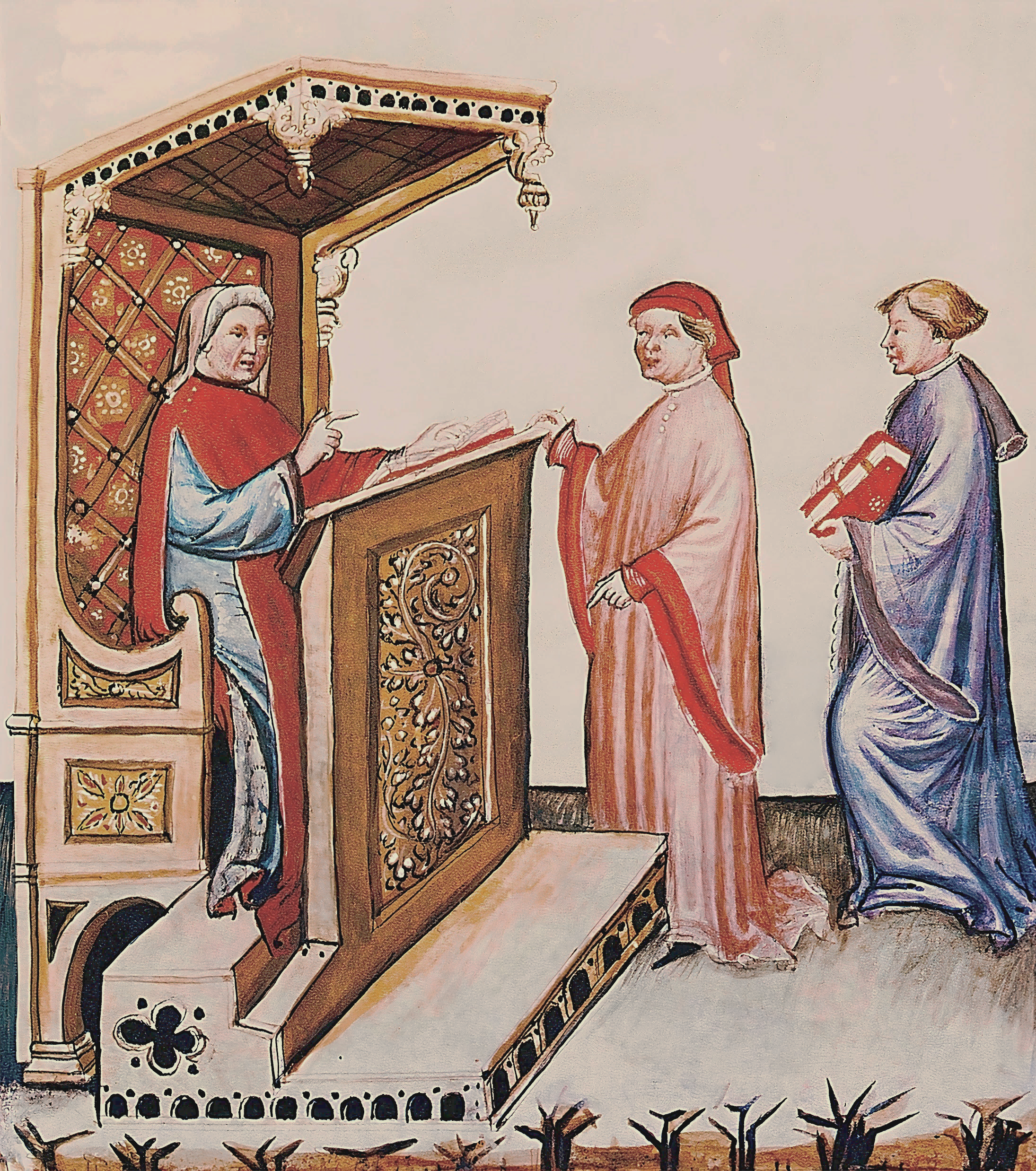 Ibn Butlan z Bagdádu se svými dvěma žáky



Taqwin al‑sihha

Tac(c)uinum sanitatis
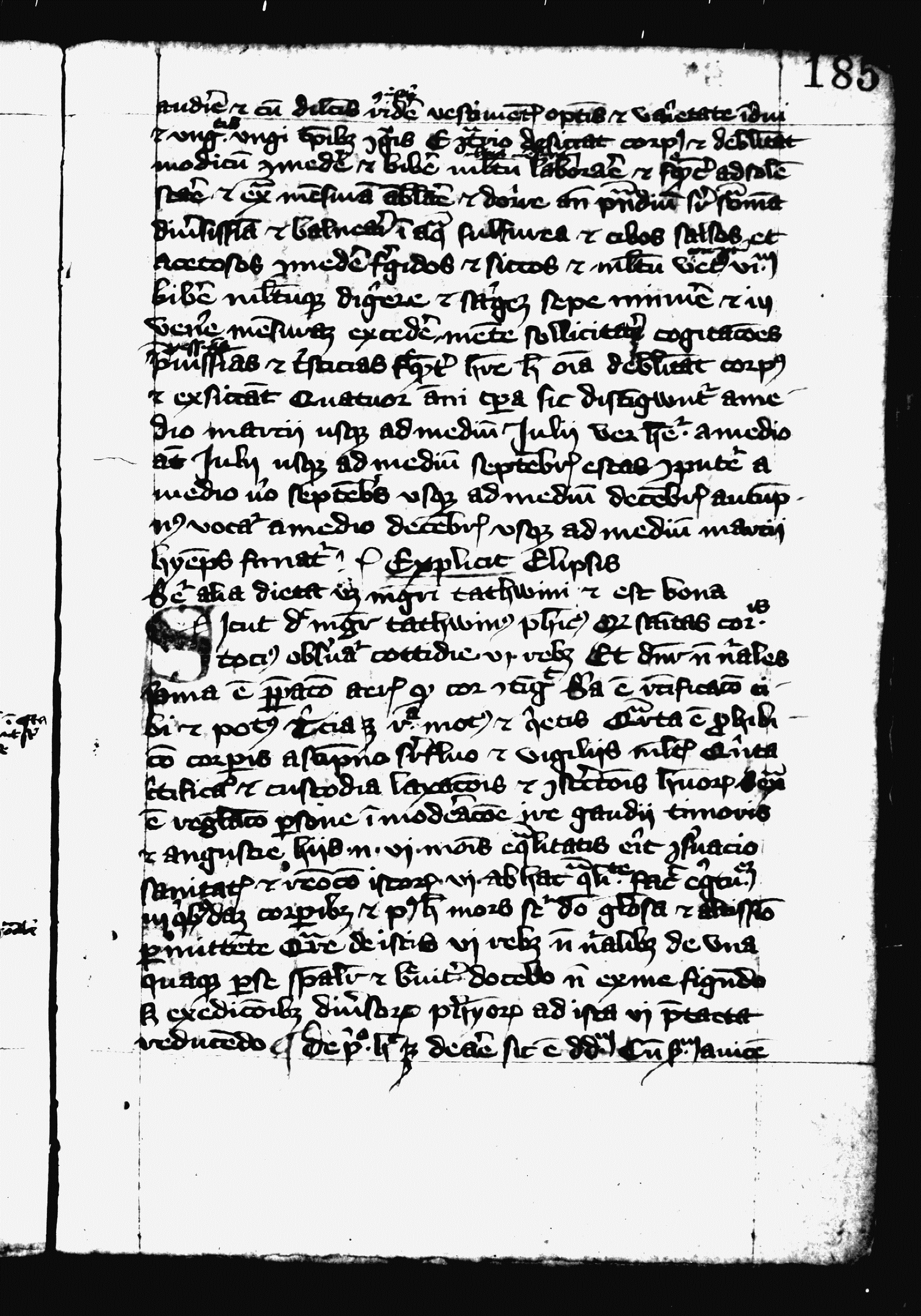 Kapitulní knihovna, sign. M 8


Sequitur de alia dieta, videlicet magistri Tathwini, et est bona. 

Sicut dicit magister Tathwinus phisicus...
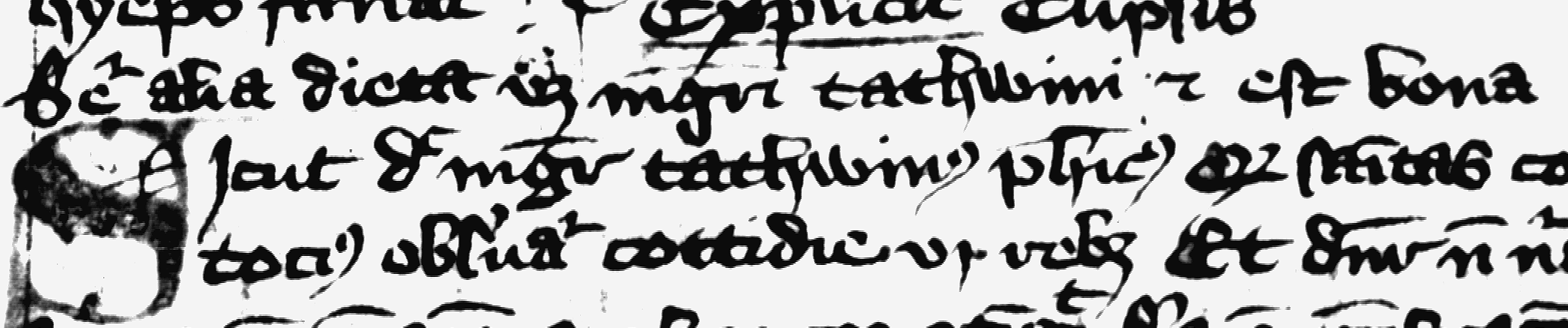 Tathwin/Taqwin  > (T)Aqwin > Aqwin > Akvin, Agvin, Atvin, Alvin ...
Děkuji za pozornost.